Phone Reader 2.0
By: Hadley Scholtz

Supervisor: Mehrdad Ghaziasgar
Co - supervisor: James Connan
Mentor: Ibraheem Frieslaar
Overview
Quick Recap
System changes
High Level Design
Low Level Design Updates
User Interface Specification Updates
Project Plan
References
Demo
Quick Recap
Problem
Text in foreign languages are not understood
Users with impaired vision
Users that are illiterate.

Previous Solution
Phone Reader
Excellent novel idea. 

Proposed Solution
Application with which users can take pictures, make selections and have selections read on their command.
System updates
Modified user interface
Added additional image processing algorithms
Implemented translation engine
High Level Design
Make Selections
Send to server
Take Picture or  opening an existing one
Optical Character Recognition and Translation
Image pre-processing
Source image and coordinates
Send extracted text to device
Text-to-speech
Audio playback or text display
Low Level Design Updates
Image Segmentation:
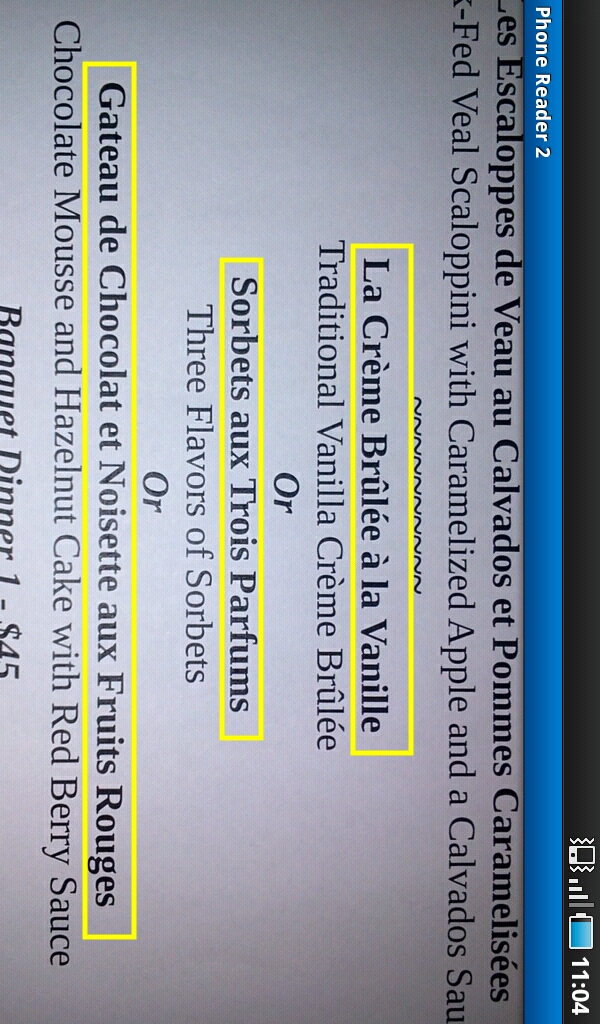 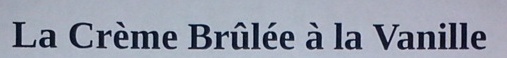 Segment 1
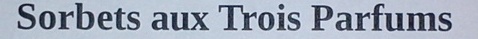 Segment 2
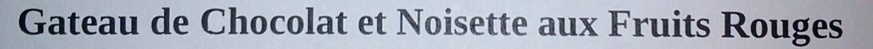 Segment 3
Low Level Design Updates
Image Thresholding:
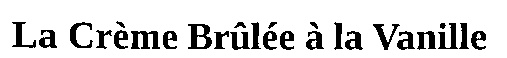 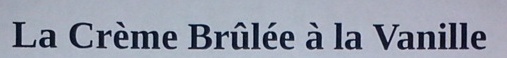 Adaptive thresholding to remove backgrounds
Low Level Design Updates
Image up-sampling:
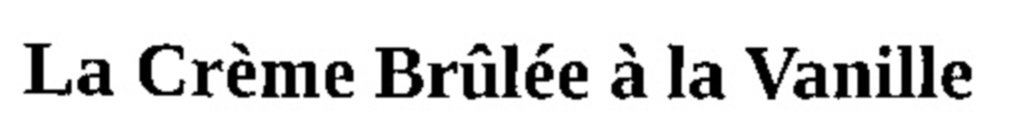 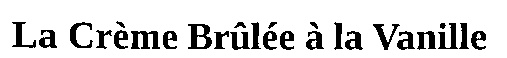 Laplacian Pyramid to up-sample the image
User Interface Specification Updates
Overview of UIS
Take picture or open existing one
Select text segments
Cancel Selections (if desired)
Save and send coordinates to server
Tap selection to listen to audio or display translated text
User Interface Specification Updates
The splash screen
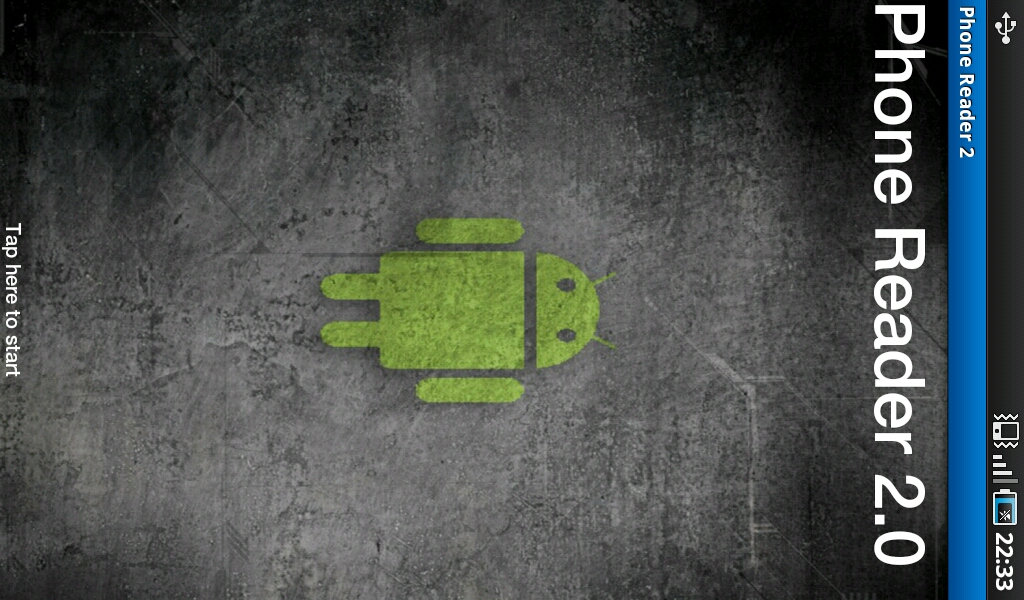 User Interface Specification Updates
The home screen
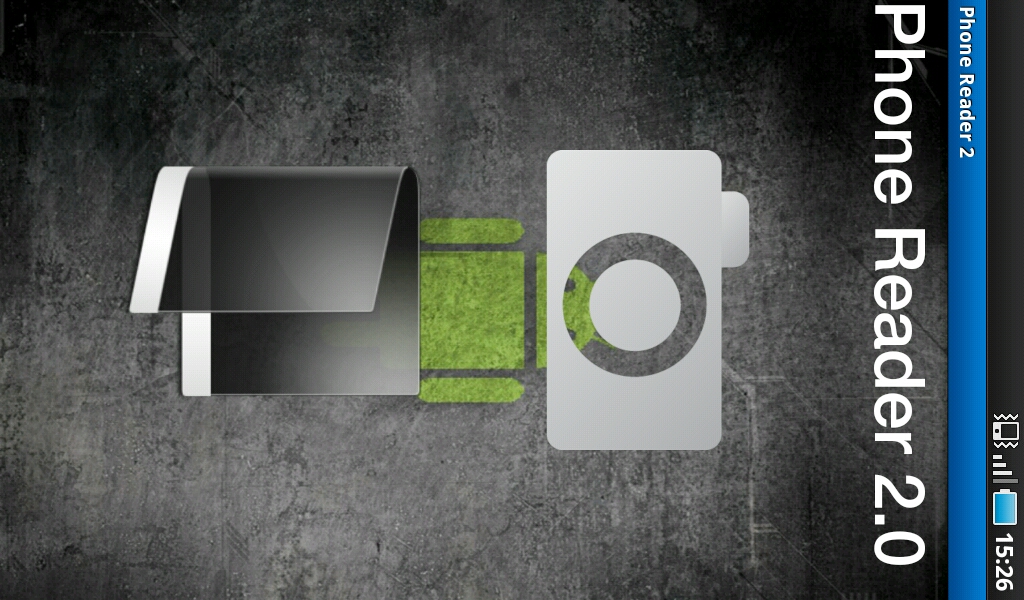 User Interface Specification Updates
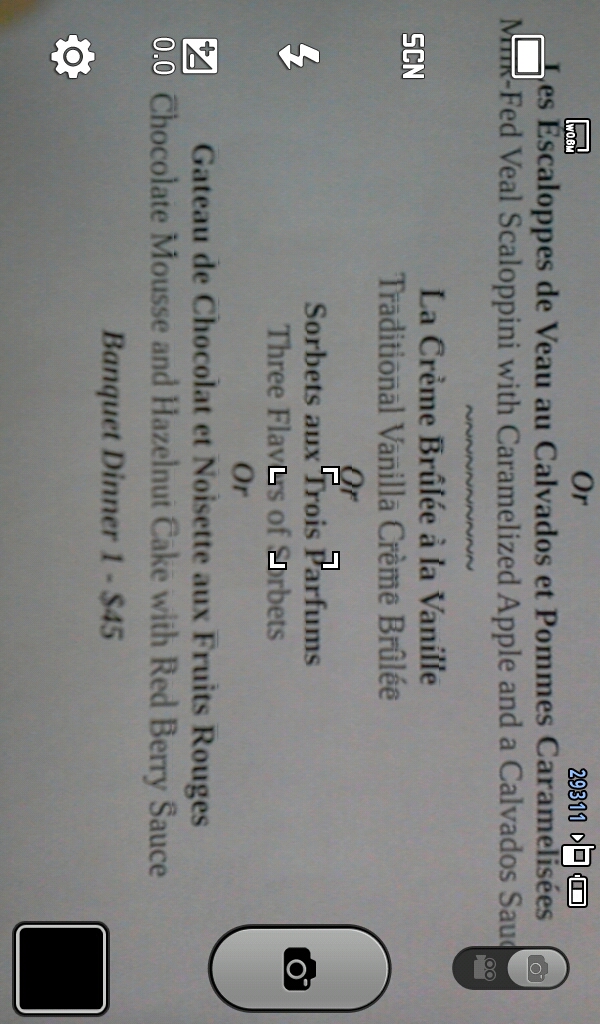 The viewfinder
User Interface Specification Updates
The gallery
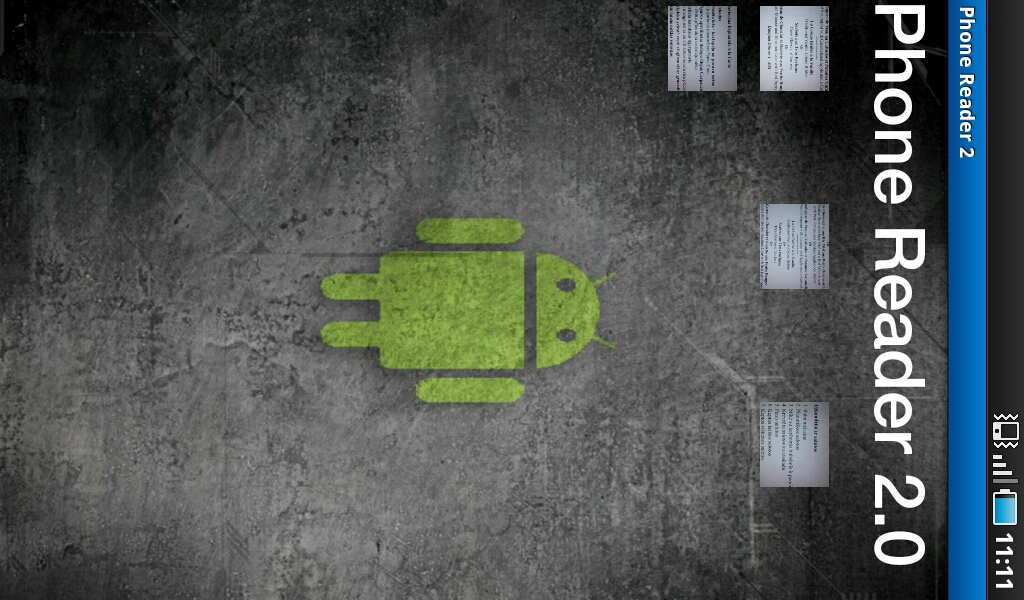 User Interface Specification Updates
The selection confirmation screen
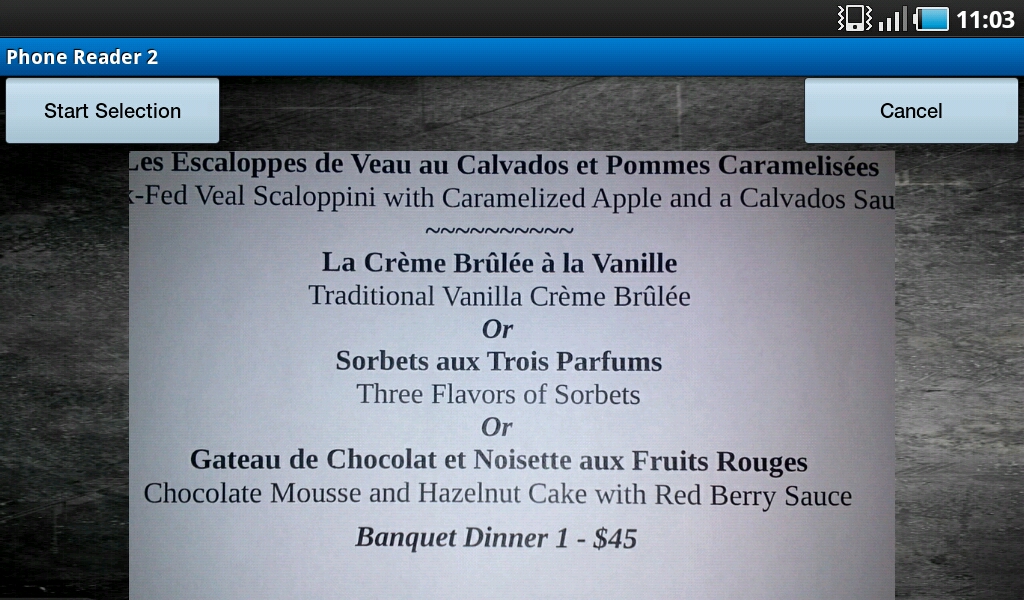 User Interface Specification Updates
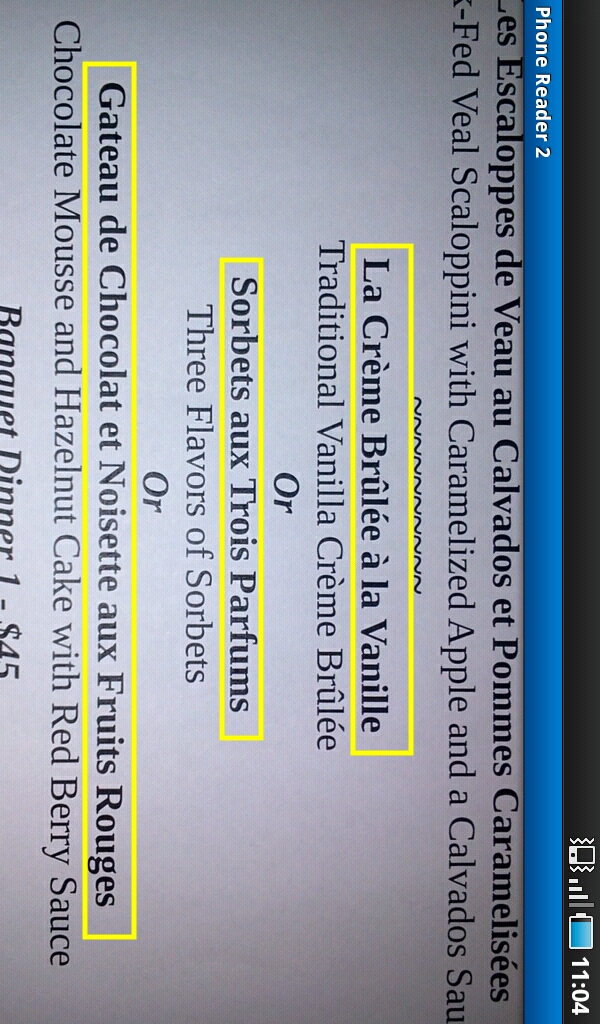 The selection screen
User Interface Specification Updates
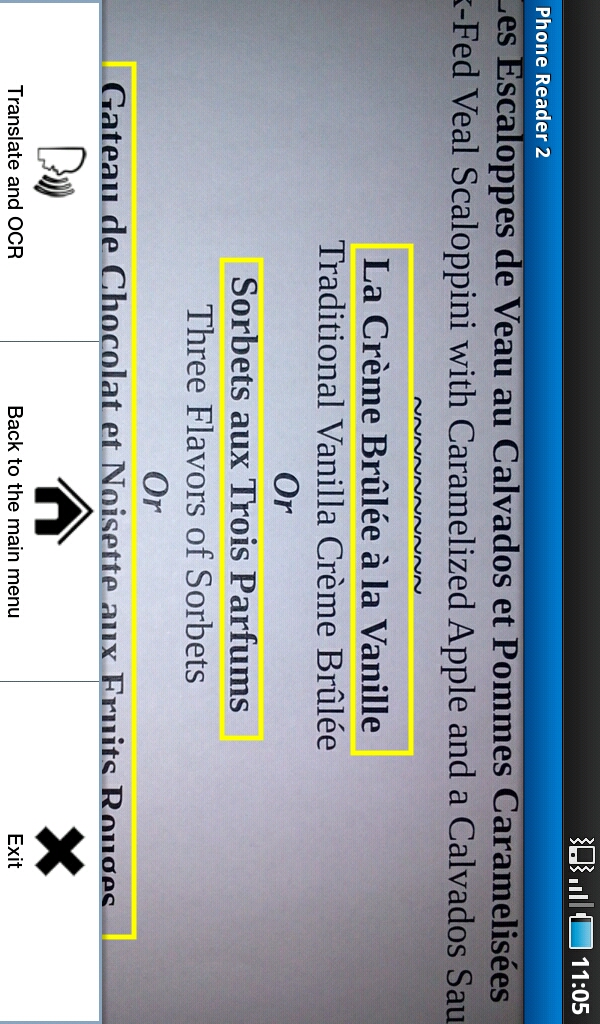 The menu screen
User Interface Specification Updates
The language selection screen
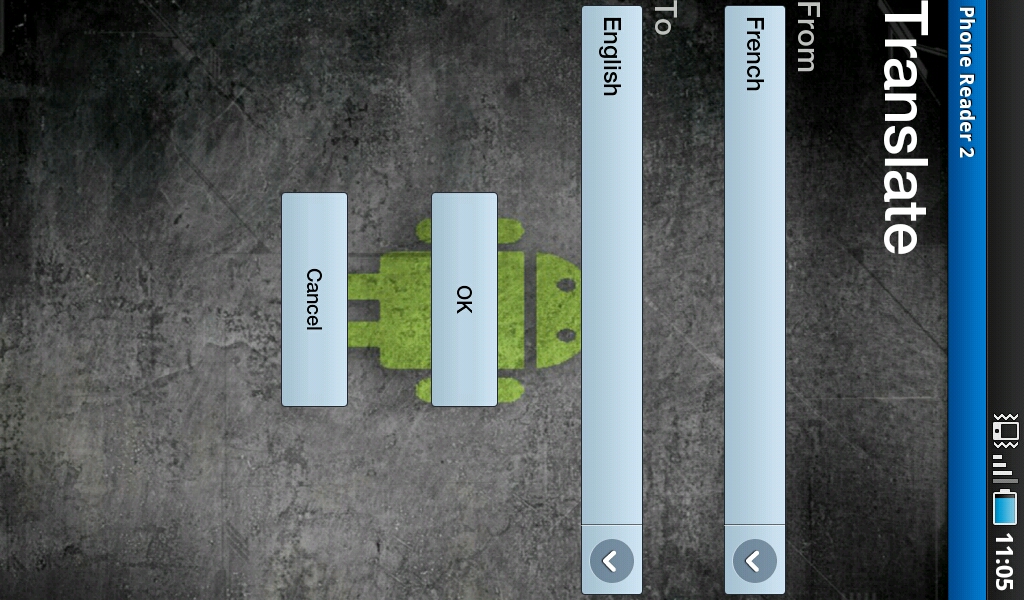 User Interface Specification Updates
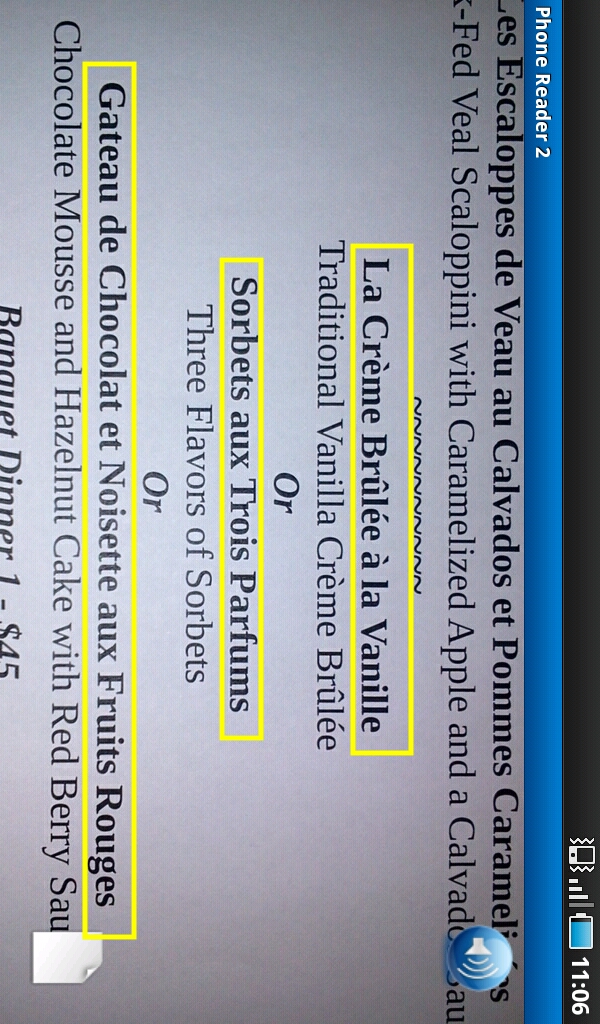 The tts screen
Project Plan
References
Bradsky, G., & Kaehler, A. (2008). Learning OpenCV Computer Vision with the OpenCV Library. California: O'Reilly Media Inc. 

Morris, J. (2011). Android User Interface Development. Birmingham: Packt Publishing Ltd.

Felker, D., & Dobbs, J. (2011). Android Application Development FOR DUMMIES. New Jersey: Wiley Publishing Inc.
Demo
Overview:


Taking a picture


Making Selections


OCR and Translate


Play audio and display text
Questions and answers